«Первые весенние цветы»
ГБДОУ детский сад №61 (филиал)
Колпинского района
Методическая разработка
Комарова Т. И.
Санкт-Петербург
2014
Цель
Обогащать знания детей по теме: «Первые весенние цветы» с применением средств для повышения уровня восприятия информации.
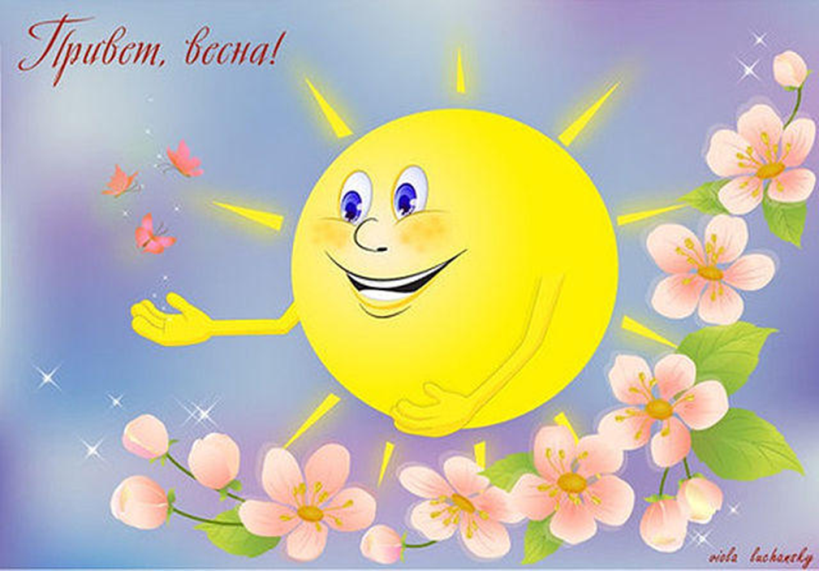 Задачи
Образовательные: 
Закрепить знания детей о весенних явлениях в природе.
Развивающие:
Активизировать словарь детей по теме «весенние цветы».
Развивать воображение, чувство композиции.
Воспитывающие:
Воспитывать смелость, уверенность инициативность в опытном освоении новых художественных материалов и способов работы с ними.
Первоцветы
Пришла весна-красна и вот
Свои подарки раздает:
Лесным деревьям и зверятам,
Пушисто-белым облакам.
Кому-то листья и траву,
Кому-то небо синеву,
Кому-то звонкую капель,
Кому-то птиц веселых трель,
Кому-то шубки поменяет,
Кого-то ветром приласкает
И теплым солнечным лучом
И первым ласковым цветком.
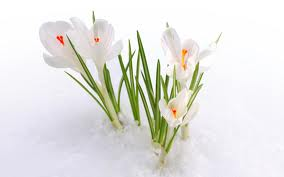 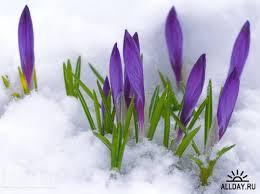 Загадки
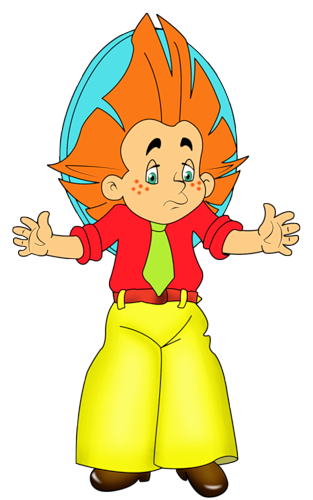 У занесённых снегом кочек,Под белой шапкой снеговойНашли мы маленький цветочек,Полузамёрзший, чуть живой.- подснежник -
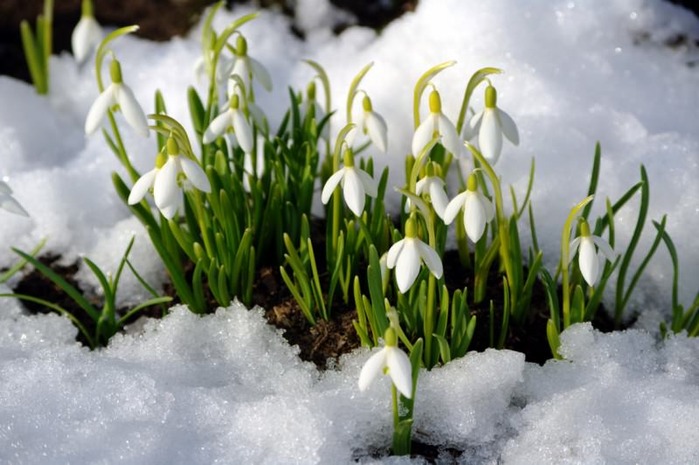 На зелёной хрупкой ножкеВырос шарик у дорожки.Ветерочек прошуршалИ развеял этот шар.- одуванчик -
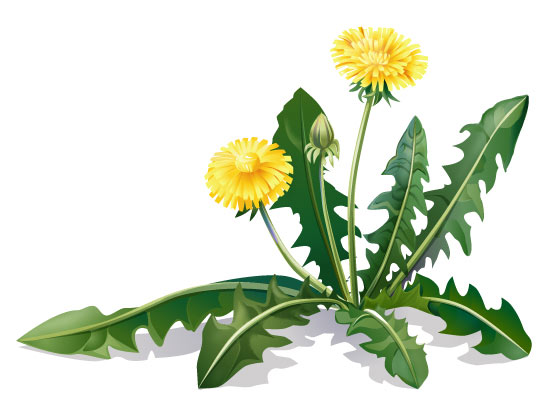 Белые горошкиНа зелёной ножке.- ландыш -
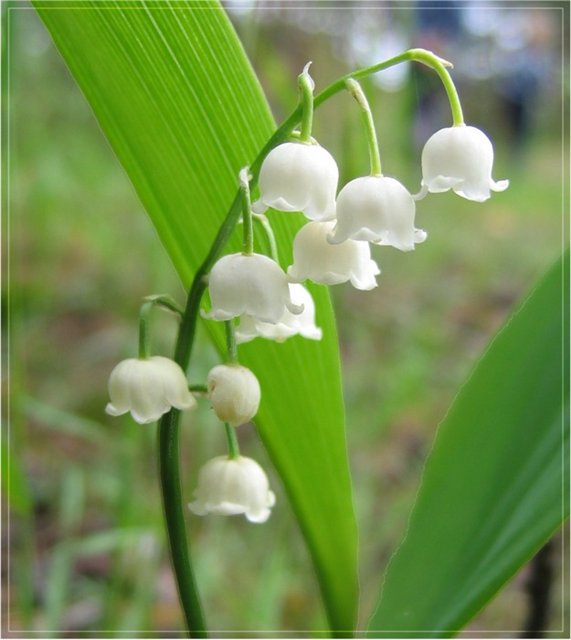 Стоит в саду кудряшка- Белая рубашка,Сердечко золотое.Что это такое?- ромашка -
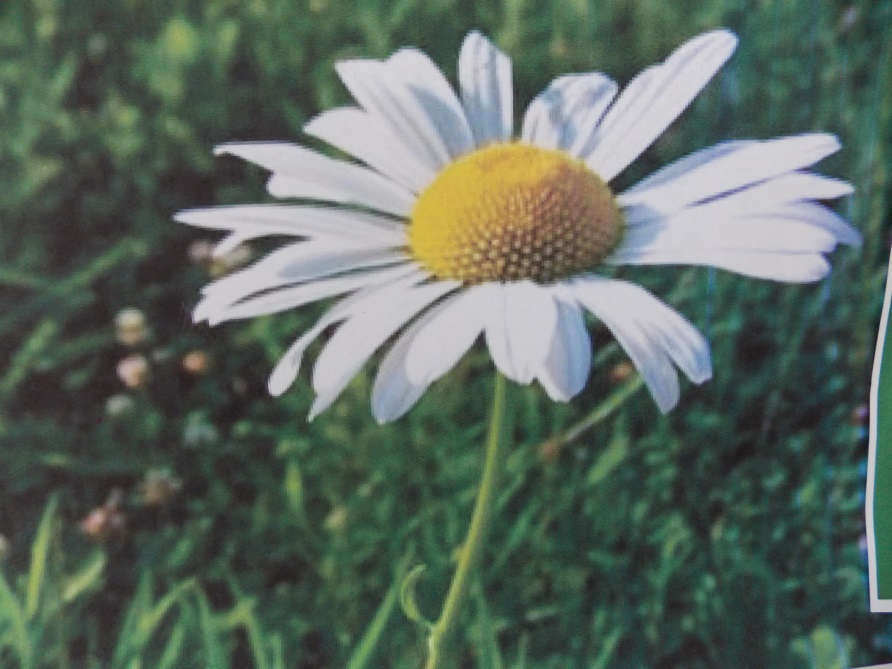 Жёлтые, пушистыеШарики душистые.Их укроет от морозаВ своих веточках …- мимоза -
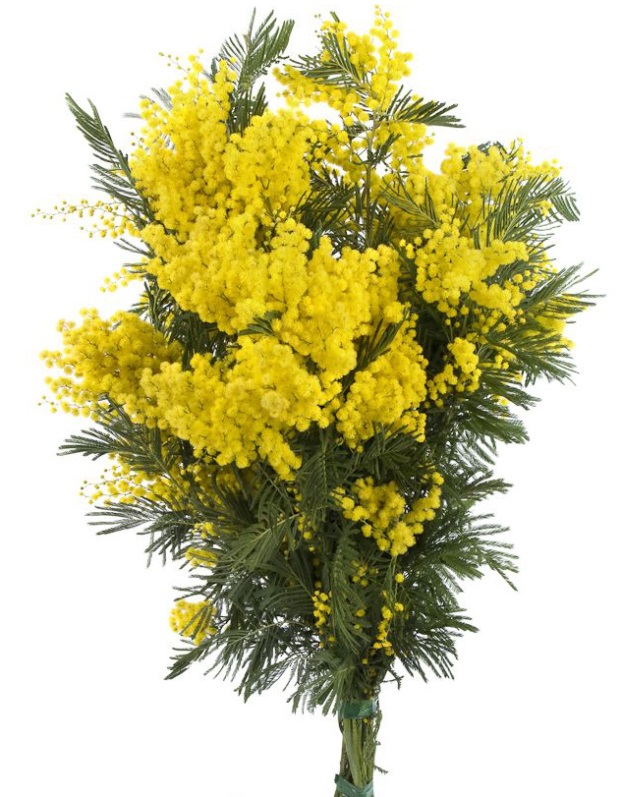 Он – цветочный принц-поэт,В шляпу жёлтую одет.Про весну сонет на бисПрочитает нам …- нарцисс -
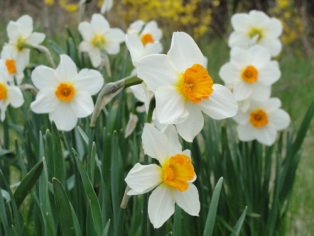 Их в Голландии найдёте,Там везде они в почёте.Словно яркие стаканы,В скверах там цветут …- тюльпаны -
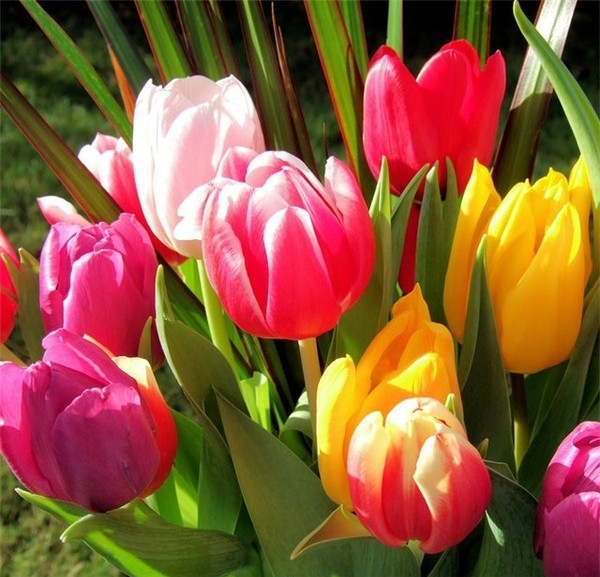 Какого цвета бывают тюльпаны?
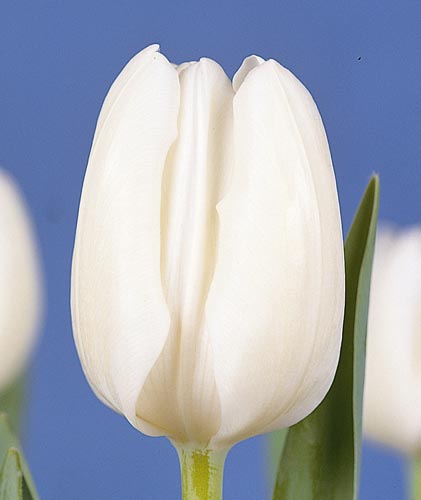 -
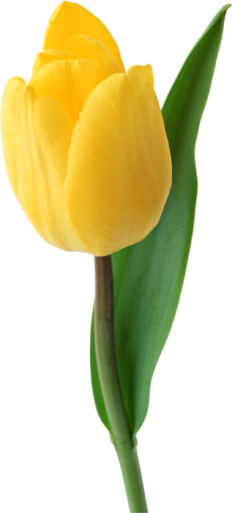 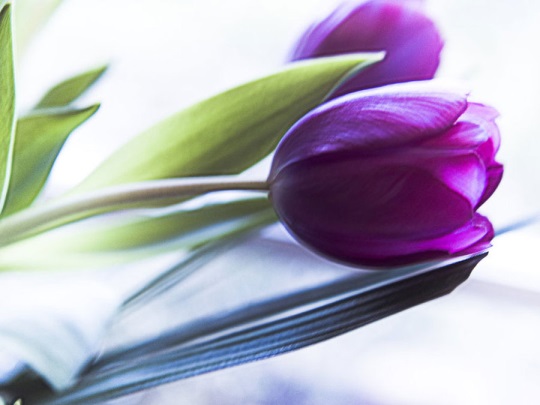 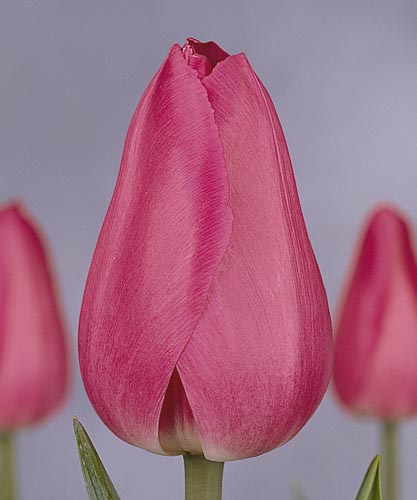 Начинаем работу с вазы.
-
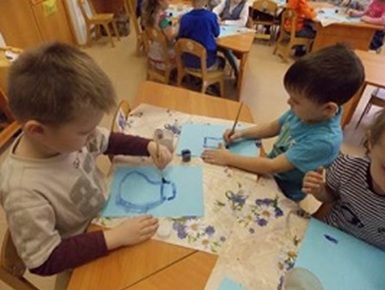 Рисуем стебельки и листья
-
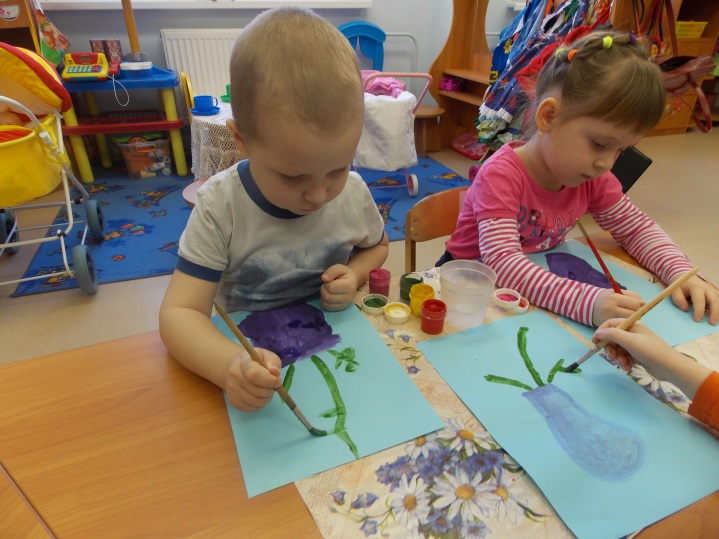 Тюльпанчик
-
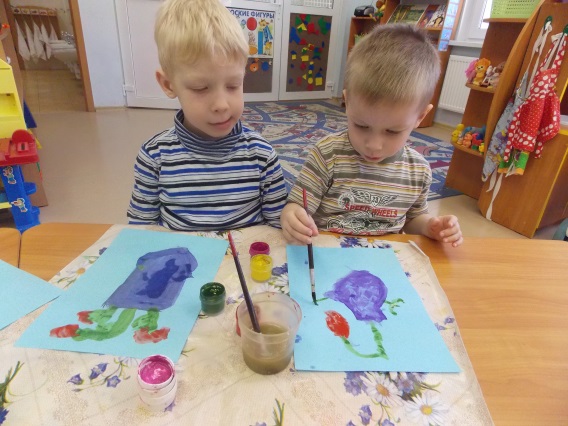 Выставка- «Первые весенние цветы»
-
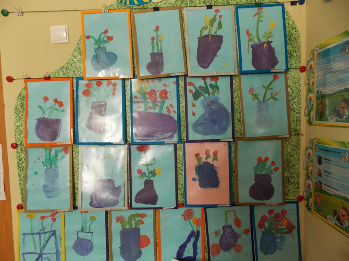 Большое спасибо 
за внимание!
-
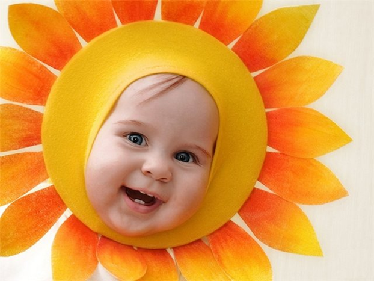